ГЕРОИ  МОЕЙ  ШКОЛЫ
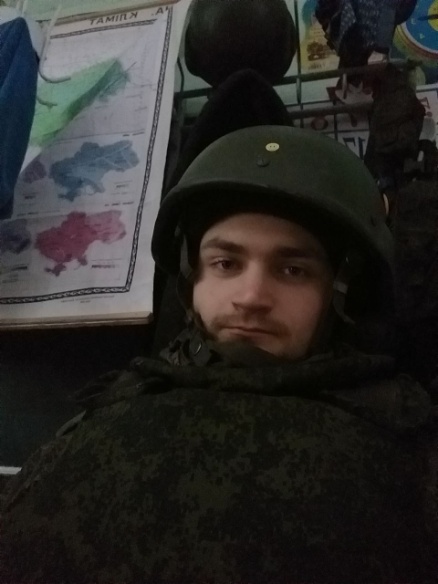 Медаль   
 “За заслуги в военной медицине”
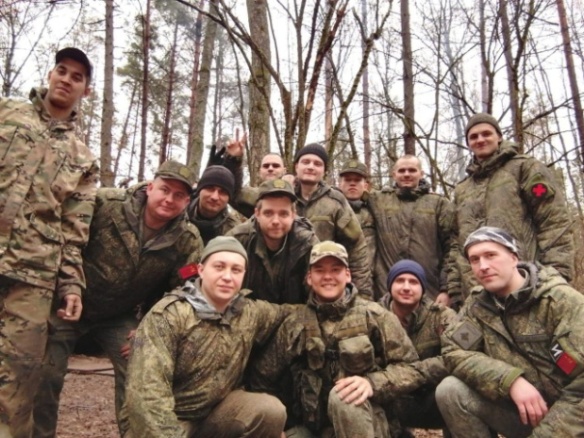 Караулинский Даниил Евгеньевичвыпуск 2016г.(основная школа)
ГЕРОИ  МОЕЙ  ШКОЛЫ
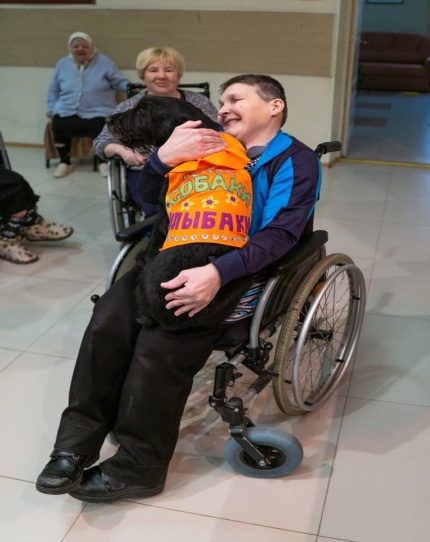 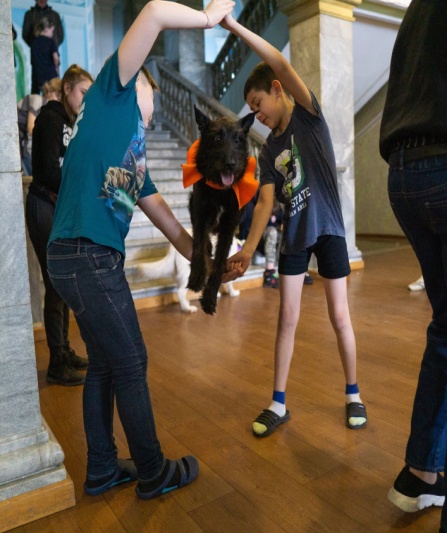 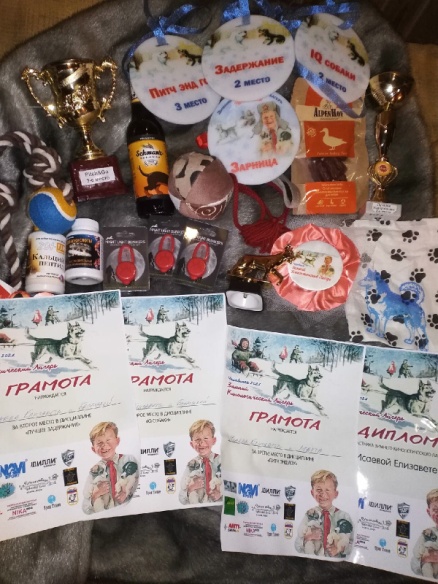 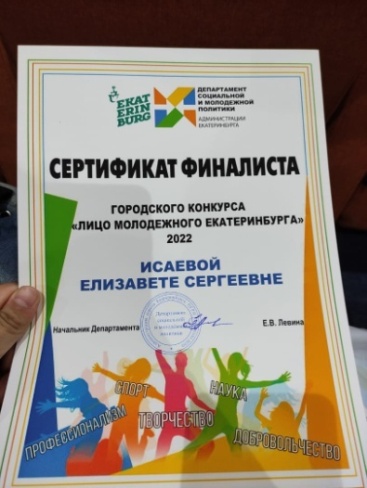 ИСАЕВА ЕЛИЗАВЕТА СЕРГЕЕВНА,выпуск 2022г.(средняя школа)